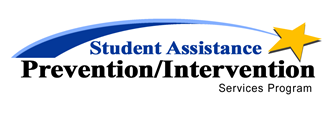 SAPISP – Project SUCCESS
Dixie Grunenfelder, Office of Superintendent of Public Instruction
August 21, 2013
Project SUCCESS
Project SUCCESS (Schools Using Coordinated Community Efforts to Strengthen Students) is intended to prevent and reduce substance use among students.
Delivery of Services
Program offered through OSPI in partnership with 9 Educational Service Districts in PRI communities.
Program Outcomes
Skills and Attitudes
Behavior
Substance Use
School Success
Program Components
Prevention Education Series
Screening using GAIN-SS  (www.chestnut.org)
Education Support Groups
Individual Counseling
Case management 
Parent Engagement
School-wide Efforts
[Speaker Notes: Global Appraisal of Individual Needs Short Screener  Internalizing and Externalizing psychiatric disorders; substance abuse disorders; domestic violence problems.]
2012-13 Prevention ServicesNumber  of individuals reached in PRI sites
Information Dissemination/Education:    412,831
Curriculum:  					23,959
Prevention Education Series:  		23,436
Prevention Clubs:  				16,453
2012-13 Intervention Servicesdemographics of individuals served in PRI sites
36% Middle School/62% High School

51% white /49% non-white

51% Male/49% Female

35.4% both parents/19% parent & step/35% single parent

1% pregnant or parenting /6.7% on probation /1.7% homeless

57% staff referral/43% self referral …….34% disciplinary
2012-13 GAIN – SS Results of individuals served in PRI sites
Mental Health     	 	59%
Substance Abuse     	21%
Crime /Violence     	  9%
Dual Disorder	 	17%
2012-13 Case Management Referrals of  individuals served in PRI sites
AOD Assessment 			31%
Mental Health Care			25%
Juvenile Justice 			  5%
Child Protective Services 		  3%
Community Support Group	  9%
School Counselor 			18%
Other (housing, food, etc.) 	10%
2012-13 Perception of Harm Outcomesincrease of perception of harm in PRI sites
Smoking 1+ pack per day   		18%
Try marijuana once or twice 		56%
Use marijuana regularly 			32%
Take 1 – 2 drinks per day			36%
Drink 5 or more drinks at a time 	21%
2012-13 Substance Use Outcomesof individuals w/intervention goal served in PRI sites
Decreased Cigarette Use		49%
Decreased Alcohol Use		67%
Decreased Binge Drinking		73%
Decreased Marijuana Use		69%
2012-13 Behavior Outcomesof individuals w/behavior goal served in PRI sites
Decrease in trouble at school	13%
Decrease in skipping school 	9%
Decreased suspensions		7%
Decreased in hitting		 	14%
Decrease in physical fights 		14%
Decrease in arrests 			40%
SAPISP Website
www.K12.wa.us/preventionintervention/

Publications/Reports
Resources
ESD Coordinators
Questions?
Dixie Grunenfelder, Program Supervisor
Office of Superintendent of Public Instruction
360-725-6045
Dixie.grunenfelder@k12.wa.us